Інноваційні технології підлог
Плівкова інфрачервона тепла підлога. 
Ще зовсім недавно тепла підлога представлялася нам чимось неймовірно складним і надто дорогим. До того ж монтаж перших таких систем був справою надто трудомісткою та пов'язаною з «брудними» роботами. Сучасні інноваційні технології дозволяють виробляти демократичні за ціною та прості в установці системи. Одна з найцікавіших — інфрачервона тепла підлога на основі плівкових нагрівачів.
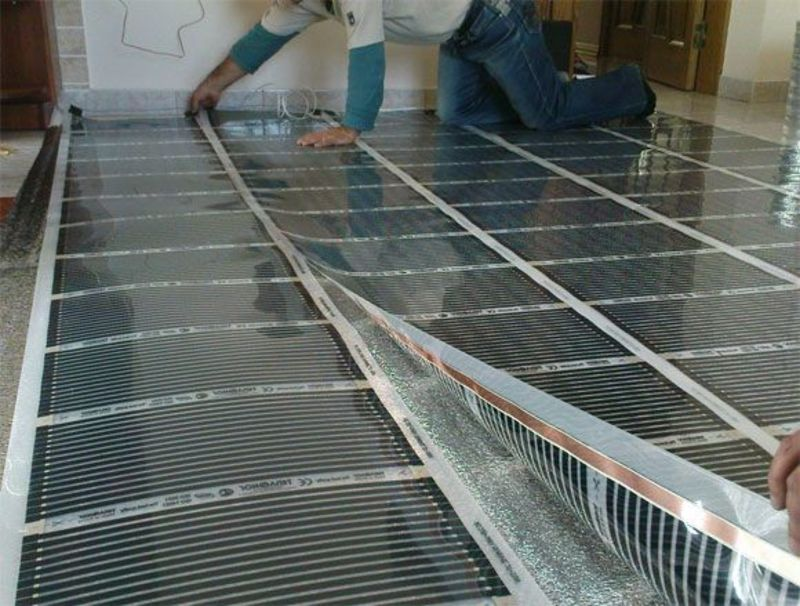 Він об'єднав у собі переваги побутових інфрачервоних обігрівачів та системи «тепла підлога». Нагріваються тільки непрозорі предмети, повітря в кімнаті прогрівається знизу нагору, не відбувається його пересушування. Розглянемо докладніше, чому ІЧ плівкова тепла підлога вважається економічним, зручним та найбільш відповідним потребам організму.
Як він влаштований
Основних конструктивних частин такого типу обігріву всього три.
1. Плівка, що нагріває. Вона є тонким листом полімеру товщиною до півміліметра. У ній знаходяться провідники, що направляють електричний струм на смуги із графіту. Саме вони генерують інфрачервоне випромінювання, яке є джерелом тепла. На відміну від потужних кабельних систем, електромагнітне поле тут дуже слабке і на людину не впливає.
2. Терморегулятор. Він дозволяє керувати системою та забезпечує її економічність. Пристрій не допускає перегріву плівки, що дозволяє регулювати температуру в будинку. А при використанні «просунутих» модифікацій ви зможете задавати певну програму роботи опалення і навіть включати такий обігрівач до системи «розумний дім».
3. Датчик температури. Цей елемент подає сигнал на блок терморегулятора про необхідність зміни режиму роботи.
Основні характеристики
Для живлення плівкової теплої підлоги не потрібно нічого особливого - він включається до звичайної домашньої мережі 220 В. При товщині 0,4 мм листи плівки можуть мати ширину 0,8 або півметра. Довжина відповідно нарізається необхідна для вашого приміщення. Від ширини залежить енергоспоживання квадратного метра матеріалу – це 140 або 150 Вт.
Існує верхня межа, вище за яку плівка не нагрівається (55 °C), а температура її плавлення 210 градусів (температура горіння істотно вище). Цим фактом обумовлена ​​висока пожежна безпека системи.
Переваги і недоліки
Цікаво, що укладена і підключена всього за кілька годин плівка, що обігріває, не відчувається навіть під досить тонким лінолеумом. І під будь-яким покриттям підлоги вона практично не займає місця. До того ж це один із найбільш економічних та безпечних стаціонарних пристроїв для домашнього обігріву.

Однак при монтажі потрібно бути максимально обережними та не допускати порушень технології. Щоб унеможливити всі ризики, має сенс відмовитися від самостійної установки та довірити її фахівцям.
Монтаж та демонтаж
Однією з безперечних переваг плівкової інфрачервоної статі є можливість встановлення такої системи не лише у приватних будинках, а й у стандартних міських квартирах. При цьому вам не доведеться вносити зміни до домашньої електромережі (що може знадобитися для кабельного обігріву), і ви не ризикуєте затопити сусідів (за наявності водяної теплої підлоги).
Сам процес монтажу не забере більше кількох годин, оскільки не потрібна ні стяжка, ні фіксація клеєм. Цей факт дозволяє при необхідності в найкоротші терміни демонтувати плівкову теплу підлогу без пошкодження її складових. Наприклад, при переїзді або на час ремонту у приміщенні.

Стяжка не потрібна
Такий тип обігріву може бути використаний з будь-яким покриттям для підлоги. При цьому воно монтується поверх цементної стяжки (свіжої або виконаної раніше). Це означає, що процес спорудження основи підлоги та монтаж обігрівача розділені. І плівка просто укладається поверх підготовленої основи. Єдине застереження - воно має бути максимально рівним, щоб нагрівання відбувалося рівномірно.
Так що, якщо у вас вже є готова вирівняна підлога, монтаж ІЧ плівкового обігріву займе не більше одного робочого дня. Після чого відразу можна стелити підлогове покриття. У той час як за інших технологій доведеться тиждень-два чекати схоплювання стяжки.
Зручність та надійність
Оскільки всі провідники та нагрівальні елементи становлять одне ціле з плівкою, пошкодити що-небудь можна цілеспрямовано. При правильному підключенні елементів системи та застосуванні якісних комплектуючих термін служби інфрачервоної плівкової підлоги становитиме десятки років. Ви зможете неодноразово змінювати декоративне покриття підлоги, при цьому обігрівальні елементи залишаться тими самими.
Ще одна незаперечна перевага такої конструкції – відсутність інерції. Наприклад, в опалювальних системах з теплоносієм потрібно кілька годин, щоб кімната почала прогріватись до прийнятних значень. У випадку з ІЧ технологією нагрівання починається відразу після включення.
Економія
Порівняно з конвекційними способами обігріву (наприклад, за допомогою звичних радіаторів) можна розраховувати на економію від 20 до 25% теплової енергії. Так стверджують розробники, і про це свідчить досвід використання інфрачервоної плівкової теплої підлоги. До того ж ККД плівкових нагрівачів становить понад 80%, а втрати мінімальні.
Враховуйте також, що така система може використовуватися для локального обігріву окремих зон, що найбільш відвідувані, в житловому приміщенні. Тому ви зможете розподіляти тепло раціональніше і оплачувати його економно.
До статей економії можна віднести і вартість самої системи та її монтажу. Вона значно нижча, ніж у разі облаштування кабельного або водяної теплої підлоги.
Інновації водяного теплого пола
Крім наявності інноваційних рішень, покладених в основу влаштування теплої підлоги, важливим є і підхід до вибору матеріалів, які дозволяють збільшувати термін служби системи. Тобто, щоб система працювала довго і без перебоїв, слід уважно вивчити матеріали, з яких вона виготовлена. Металеві компоненти системи опалення мають тенденцію до швидкого зносу, запобігти якому дозволить кисневонепроникний бар'єр труб у системі. Встановивши систему опалення, споживач очікує, що вона прослужить до 30 років. Але через деякий час на її елементах, як правило, утворюється іржа, яка призводить до пошкодження, теплових втрат і, як наслідок, порушення роботи системи. В основі процесу корозії лежить хімічна реакція окислення: сталь, з якої складаються складові системи, кородує через постійний контакт із розчиненим у воді киснем. Звести до мінімуму контакт теплоносія та кисню дозволяє антидифузний шар EVOH (сополімер етилену та вінілового спирту). Саме він дозволяє трубам прослужити набагато довше, зберігає їхній зовнішній вигляд, забезпечуючи безперебійну роботу всієї системи. Компанія Uponor використовує шар EVOH для виготовлення труб Radi Pipe, Comfort Pipe, Comfort Pipe Plus, Combi Pipe та Smart. Ці рішення повністю відповідають встановленим вимогам щодо кисневопроникності.
Крім того, труби Uponor PE-Xa для опалення та охолодження підлоги відрізняються унікальною хімічною структурою, що дозволяє використовувати їх при високому тиску і температурах. Також вони мають підвищену гнучкість, міцність і термічну пам'ять.
Прямим наслідком теми довговічності роботи підлог є нюанси вибору теплоносія. Почнемо з того, що найголовніше — пам'ятати: за жодних обставин не можна допускати замерзання рідини в трубах. Якщо такий ризик є, то відповідно до інструкцій виробника у воду додаються сучасні незамерзаючі рідини. Наприклад, з продукцією Uponor ми рекомендуємо використовувати антифризи. Важливо розуміти, що у випадку, якщо рекомендації виробника не дотримуються та використовується невідповідний для конкретного виду труб теплоносій, він може їх пошкодити.   
Вищесказане дозволяє нам стверджувати, що рідинна тепла підлога — одне з найкращих рішень для опалення приміщення. Разом з тим іноді доводиться чути думки про недоліки подібних теплих підлог: про необхідність підняття підлоги при монтажі, складному монтажі, високій ціні в порівнянні з електричними теплими підлогами та інше. Але! Uponor Minitec – це система теплої підлоги з мінімальною монтажною висотою. Товщина конструкції всього 1 см, що робить систему унікальною у своєму роді та забезпечує повну свободу дій при ремонті та реконструкції. Така система - оптимальне рішення для тих випадків, коли немає можливості значно підняти рівень підлоги або необхідно знизити навантаження на перекриття. Система укладається безпосередньо на існуючу дерев'яну, бетонну або облицьовану керамічною плиткою підлогу. Що стосується складнощів при установці, то монтаж Uponor Minitec може бути зроблений однією людиною.
Термін служби самої системи теплої підлоги становить 50 років, що відповідає європейським та вітчизняним вимогам до термінів служби полімерних трубопроводів. Ще одна перевага такої системи полягає в ефективному розподілі тепла у квартирі. Тепла підлога з рідким теплоносієм підходить для використання на будь-яких об'єктах — від опалення цілого багатоповерхового житлового комплексу, промислових будівель великої площі до невеликого котеджу.
Помилки при укладанні теплої рідини, які можуть призвести до збоїв, такі:
1. Укладання труб діаметром 16 мм довжиною понад 100–120 м без розрахунку проекту. Наслідки: виникнення холодних ділянок підлоги.
2. Відсутність демпферної стрічки чи застосування дешевих замінників. Наслідки: утворення тріщин у бетонній стяжці.
3. Неправильна схема розкладки теплої підлоги. Наслідки: підлога прогріватиметься нерівномірно.
4. Наявність скручування труб. Наслідки: збої в роботі системи опалення «тепла підлога».
Ще одна система - систему поверхневого опалення aquatherm black system, яка сама по собі є «реверсивною», тобто, будучи вбудованою в конструкцію стін або стелі, вона здатна в теплий період року працювати як джерело холодопостачання.

Як система для теплої підлоги aquatherm black system пропонує архітектурну свободу дизайну інтер'єру. Будь то відкрита стяжка у майстернях, виробничих цехах чи гаражах, плитка, паркет та ламінат у квартирах та будинках, конструкція підлоги може бути виготовлена ​​індивідуально та різноманітно. Особливість системи полягає у прямокутному перерізі труб, що дозволяє мінімізувати конструкцію підлоги з трубою. Крім того, крок труб у стандартному регістрі дозволяє забезпечити рівномірне прогрівання зі зниженою температурою теплоносія — 25–35°C проти 35–50°C у класичній системі «тепла підлога».

Завдяки своїй незначній товщині елементи системи aquatherm black system відмінно підходять для установки під штукатурку або гіпсокартон («сухий» і «мокрий» монтаж). Конструктивна висота, включаючи колектори, кріпильну шину та з'єднання, складає всього 24,5 мм. Регістри оснащені взаємопов'язаними прямокутними розподільчими трубопроводами. Завдяки різноманіттю модулів високого ступеня готовності, така конструкція та спосіб збирання системи забезпечують швидкий монтаж. Об'єм води, необхідний передачі необхідної теплової енергії, рівномірно розподіляється через квадратні труби (12×12 мм / 25 м труби на 1 м²). Таким чином, витрата теплоносія та втрати тиску вдається звести до мінімуму.
Систему водяної теплої підлоги неможливо реалізувати в рамках квартири у багатоквартирному будинку з централізованим опаленням. Але з іншого боку, електрична тепла підлога не може бути встановлена ​​в приміщеннях з високою вологістю, а система «плівкової» теплої підлоги незручна в приміщеннях з довільною установкою меблів і т. д. яка постійно експлуатується в умовах пікових навантажень, швидше досягне завершення свого «життєвого циклу», ніж та, що працює у звичайному режимі.

По-друге, серйозним фактором, що позитивно впливає на термін експлуатації системи, як це не банально, є використання якісних труб та електроустаткування. Краще переплатити за додаткові гарантії якості, ніж згодом оплачувати розбирання підлоги та ремонт. Необхідно вибирати труби, які відрізняються високою стабільністю до впливу високих температур та високою тепловіддачею.

По-третє, звичайно, повинні бути забезпечені правильна підготовка основи та грамотний монтаж системи. Для початку необхідно зробити якісну теплоізоляцію (і гідроізоляцію) знизу, інакше значна частина тепла буде губитися, що змусить споживача підвищувати потужність системи. А це шлях до прискореного зносу.
По-четверте, слід правильно підібрати фінішне покриття теплих підлог. З точки зору безпеки таку підлогу можна обробити будь-яким матеріалом. Але чим більшою щільністю буде облицювання, тим вище вийде тепловіддача. Ідеальний варіант - плитка з натурального каменю, керамограніту або щільної (низкопористої) кераміки, ламінат. А ось матеріали малої щільності (такі як паркет або натуральна пробка) мають низьку теплопровідність і на підлозі гратимуть роль небажаної теплоізоляції, що робить їх застосування як фінішне оздоблення недоцільним.

Використання на підлогах з підігрівом килимків та доріжок також знижує ефективність роботи теплої підлоги – площа тепловіддачі підлоги зменшується на величину площі килимів. Ширина демпферної стрічки має бути достатньою, щоб перекривати всю площу контакту підлоги зі стінами. Теплоізоляція зовнішніх стін збільшує ефективність опалення на величину до 40%.

Надійність теплих підлог забезпечується, зокрема, правильним укладанням труб, яка повинна здійснюватися у суворій відповідності до технологічних вимог. Для водяного підігріву оптимальним варіантом є укладання профільної теплоізоляційної плити, що значно спростить цей процес, забезпечивши належний рівень якості.
Головна «проривна» технологія у сфері підвищення енергоефективності теплої підлоги— це ідея використовувати для петель водяної теплої підлоги нержавіючі гофровані труби.

У чому інноваційність цього продукту? Гофрована труба з нержавіючої сталі Stahlmann забезпечує максимальну тепловіддачу та ефективність обігріву. Для порівняння — теплопровідність гофрованої нержавіючої труби Stahlmann у 34 рази вища, ніж у пластикових труб: 17 Вт/(м·К) проти 0,5 Вт/(м·К) відповідно. При цьому товщина стінки продукції Stahlmann складає всього 0,3 мм, що забезпечує більший внутрішній діаметр, тоді пластикова труба має товщину стінки не менше 2 мм. Тепловіддача, порівняно з пластиковими трубами, у нержавіючої гофри на 20% вище.

Говорячи про технологічні рішення та підходи до вибору матеріалів для збільшення терміну служби теплої підлоги, слід зазначити, що головним елементом водяної теплої підлоги, що визначає термін служби системи, є труба: з якого матеріалу вона виготовлена, як виконані з'єднання, як вона переносить цикли заморозки та відтавання у разі форс-мажорних обставин і т. п. Вибір труби важливий, оскільки вона укладається у стяжку, і у разі будь-яких протікань потрібно розкриття підлоги, а це дорогий ремонт.
У цьому зв'язку найбільш довговічним матеріалом труби в системі водяної теплої підлоги є нержавіюча сталь, яка не схильна до корозії і здатна витримувати вплив агресивного лужного середовища в бетонній стяжці. Група компаній «Спеціальні системи та технології» випускає гнучку гофровану трубу Stahlmann із сталі SS304 та дає на продукцію довічну гарантію. Термін служби не менше 30 років. Вона перевершує пластикові труби по теплопровідності, стійкості до гідроударів та заморожування. А ще легко гнеться, не змінюючи прохідного перерізу. Тому монтажники можуть прокласти трасу будь-якої конфігурації і, що важливо, без з'єднань – для цього випускається труби довжиною 100 і 200 м. Ще один плюс – це те, що внутрішня гофрована поверхня труби перешкоджає утворенню відкладень на внутрішніх стінках труби.

Важливою характеристикою теплої статі є його надійність. Додатковим захистом від дорогої протікання обладнання водяної теплої підлоги може стати установка системи контролю протікання води, встановлена ​​в розподільчій шафі.

Найтехнологічнішим рішенням є подібні пристрої з функцією управління Wi-Fi. Так, система захисту від протікання води у разі аварії негайно перекриває водопостачання до усунення несправності і через модуль управління Wi-Fi посилає повідомлення власнику будинку на смартфон. За допомогою даної системи та спеціального мобільного додатка SST Cloud можна також відслідковувати показання водолічильників як гарячої, так і холодної води.
Гарантом стабільної роботи теплої підлоги є правильний вибір теплоносія. У 70% випадків застосовується вода, в решті — гліколеві суміші. Вода є найдешевшим теплоносієм. Однак при використанні води з крана є мінуси: через деякий час відбувається відкладення органічних речовин, розчинених у воді, виникає замулювання труби. Тому треба використати спеціальну підготовлену воду. Антифризи багато хто не любить через високу хімічну активність. Але їх застосування дозволяє уникнути замерзання та ризику розриву труби та подальшого ремонту. Нержавіюча гофра Stahlmann універсальна для будь-якого теплоносія.
Сьогодні водяну теплу підлогу з успіхом можна використовувати і в системах сніготанення та антизледеніння. Подібні системи підходять не тільки для приватних будинків з прибудинковими територіями, але і для комерційних організацій, ефективній роботі яких може перешкодити сніг та льод.

Корисно обладнати системою сніготанення такі споруди:
- пішохідні доріжки, внутрішні двори, атріуми, автостоянки житлових та торгових комплексів, бізнес-центрів, медичних та дитячих установ, таунхаусів та котеджів;
- покрівлю, водостічні труби та канали;
- місця навантаження-вивантаження, під'їзні дороги, стоянки автотранспорту промислових підприємств, торгових центрів;
- стадіони, спортивні майданчики;
- злітно-посадкові смуги тощо.
Сучасні системи сніготанення автоматично включаються при температурах від +5 до -10 ° C в найбільш ймовірних умовах для випадання снігу та утворення льоду. Сьогодні багатьом відомі кабельні (електричні) системи сніготанення різних виробників, які досить добре себе зарекомендували. Але, коли йдеться про великі площі, електричне обігрів стає неактуальним через суттєві навантаження на електричну мережу. У порівнянні з використанням електрики для сніготанення, система водяної теплої підлоги виявляється не тільки зручнішою, а й вигіднішою фінансово.
СТЯЖКА
Піщано-цементна стяжка з великим вмістом води, за всіх своїх переваг, має і багато недоліків. До них можна віднести небезпеку протікання, тривалий термін висихання та певні труднощі у вирівнюванні такої стяжки. Тому останнім часом все більшим попитом у будівельників користується так звана напівсуха стяжка - вона же механізована.
Перш за все, механізована стяжка підлоги набагато зручніша для застосування на об'єкті з точки зору технології. Пристрій, за допомогою якого стяжка подається безпосередньо на підлогу, називається пневмонагнетателем і є бункер для замісу з компресором, що переміщається по будмайданчику.
Цементно-піщана суміш, автоматично замішана в такому бункері, подається на об'єкт по гумовому шлангу. Відстань по горизонталі може становити до 200 метрів, а по вертикалі - до 100 метрів. Технологія особливо зручна при будівництві висотних будинків, а також на об'єктах, де проїзд техніки на будмайданчик так чи інакше утруднений.
Напівсуха стяжка зручна не лише тим, що без зайвих проблем подається на об'єкт. Процес її розрівнювання та кінцевого вирівнювання також механізований по максимуму. Так, існують спеціальні стяжкоукладачі, або мілінгові системи, за допомогою яких напівсуха стяжка укладається і розрівнюється по підлозі практично до ідеальної гладкості. Автоматизований процес – мінімум помилок
У фінальному вирівнюванні механізованої стяжки зазвичай використовують ще один автоматичний пристрій - так званий вертоліт. Така технологія допомагає досягти максимально рівної поверхні - на відміну від «ручної» роботи, де не виключені помилки та нерівності.
Механізована стяжка - це спосіб практично повністю автоматизувати процес укладання підлоги, заощадивши час та вивільнивши робочі ресурси для інших потреб. Крім того, таку стяжку недарма називають напівсухою – за рахунок мінімальної кількості води вона висихає дуже швидко, додатково скорочуючи терміни будівництва.
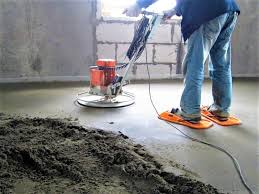 Нові технології виробництва пінобетону дали можливість значно розширити сферу його застосування, дозволивши йому використовуватись при заливанні підлог житлових приміщень. До однієї з таких технологій відносять виробництво складу з додаванням до піску, води та цементу піноутворювача, що дозволяє отримати пінобетон – якісно новий та сучасний матеріал.
Його переваги в порівнянні з традиційними сумішами незаперечні, оскільки він дозволяє заощадити час і сировину. Найчастіше він застосовується для створення тепло-і звукоізоляційного шару підлоги. Зручність застосування можна оцінити ще на стадії заготівлі матеріалів для будівництва. Якщо при використанні звичайних звукоізоляційних блоків потрібне спеціальне обладнання для транспортування та здійснення вантажно-розвантажувальних робіт, то для заготівлі сировини для виготовлення цієї суміші необхідно завезти потрібну кількість мішків з цементом.
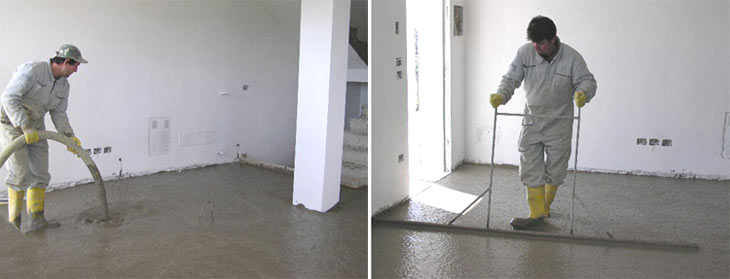 Останнім часом пінобетон часто використовується при влаштуванні стяжок підлоги там, де потрібно обмежити вагове навантаження на несучі конструкції будівлі. Підлога з монолітного пінобетону не вимагає спеціально підготовленої основи. Можливо використовувати практично будь-яку поверхню (шорстку, бугристу, пошкоджену, різнорівневу), і навіть укладати безпосередньо на ґрунт.
Шар заливки основи підлоги пінобетон може мати товщину від 50-150 мм. Укладання шару пінобетону по плитах перекриття може мати мінімальну товщину 30 мм. Товщина шару визначається для кожного об'єкта індивідуально та залежить від його призначення.
Ще однією перевагою використання цього матеріалу є те, що виготовити пінобетон можна безпосередньо на місці проведення робіт, що дозволяє зробити ту кількість суміші, яку необхідно. До того ж заміс складу не забирає багато часу, тому його можна проводити кілька разів у процесі проведення робіт.
Експлуатаційні якості цього матеріалу також досить високі. Насамперед він дає можливість ідеально вирівняти поверхню, приховавши всі нерівності та перепади, створені перекриттями. Як і керамзитобетонні блоки, він має пористу структуру, завдяки чому добре зберігає тепло. Температура підлог, залитих цим складом, зазвичай на 2-4°С перевищує температуру бетонних конструкцій. Все ті ж особливості структури дозволяють забезпечити хорошу звукоізоляцію на відміну ідеально гладких поверхонь, які не поглинають, а відбивають звук. Крім того, завдяки своїй легкості даний матеріал зменшує в кілька разів навантаження на конструкцію.
Таким чином, у поєднанні з таким же міцним та сучасним матеріалом, як керамзитобетонні блоки, які використовуються для кладки стін, цей склад дає можливість побудувати максимально надійну конструкцію будь-якої будівлі чи споруди.